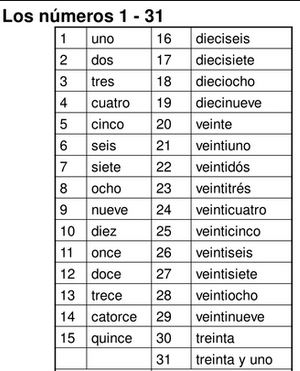 Spanish 
Year 3 Unit 2
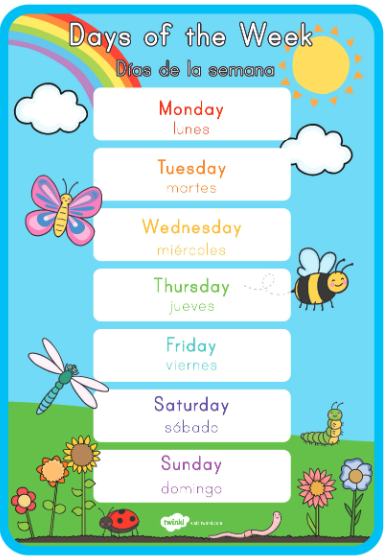 ¿Cuántos años tienes? - 
How old are you?
Tengo 7 años/Tengo 8 años - 
I am 7 years old/I am 8 years old.
¿Cuál es la fecha? - 
What is the date?
Es el 3 de abril - 
it is3rd of April.
Months of the year
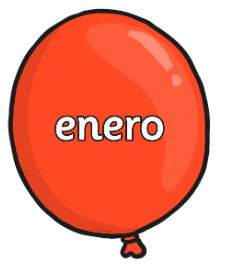 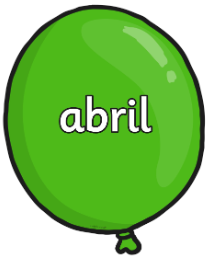 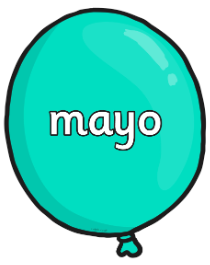 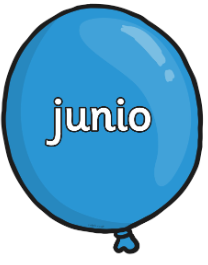 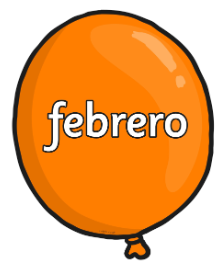 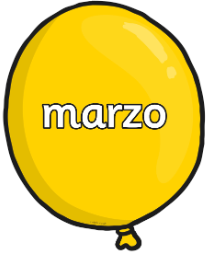 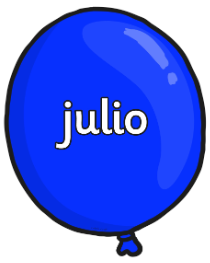 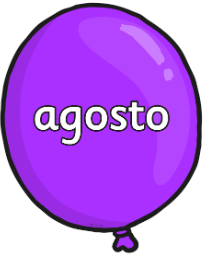 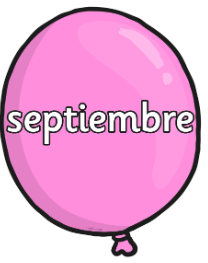 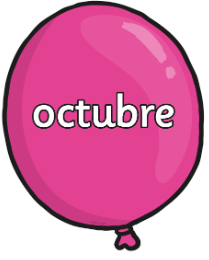 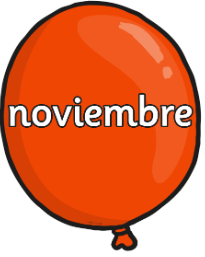 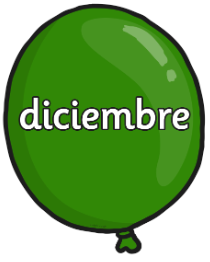